Fig. 6 Spinal cord AQP4 loss in inflammatory NMO foci lacking demyelination. (A–B) Immune complexes (IgG, A; C9neo, ...
Brain, Volume 130, Issue 5, May 2007, Pages 1194–1205, https://doi.org/10.1093/brain/awl371
The content of this slide may be subject to copyright: please see the slide notes for details.
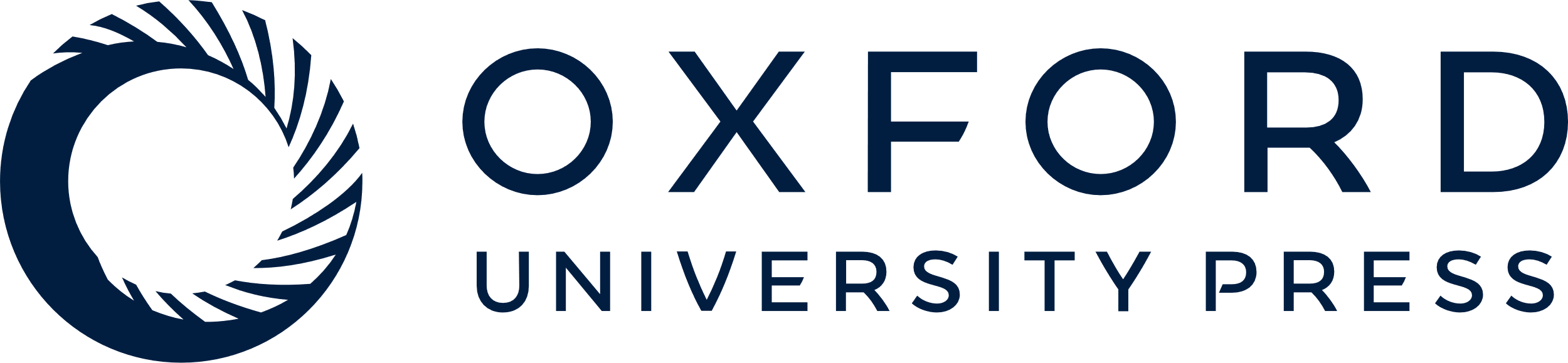 [Speaker Notes: Fig. 6 Spinal cord AQP4 loss in inflammatory NMO foci lacking demyelination. (A–B) Immune complexes (IgG, A; C9neo, B) are deposited in a rosette pattern surrounding thickened, hyalinized vessels (arrows). (C–F) The lesion is characterized by complete loss of AQP4 IR (C; note residual AQP4 in grey matter at lower left), with preservation of myelin (D, LFB/PAS; E, MOG) and axons (F, Bielschowsky).


Unless provided in the caption above, the following copyright applies to the content of this slide: © The Author (2007). Published by Oxford University Press on behalf of the Guarantors of Brain. All rights reserved. For Permissions, please email: journals.permissions@oxfordjournals.org]